CHƯƠNG 4: TỔNG CẦU VÀ CHÍNH SÁCH TÀI KHÓA
Bộ môn Kinh tế học
Khoa Kinh tế
CHƯƠNG 4: TỔNG CẦU VÀ CHÍNH SÁCH TÀI KHÓA
1. Tổng cầu
2. Chính sách tài khóa
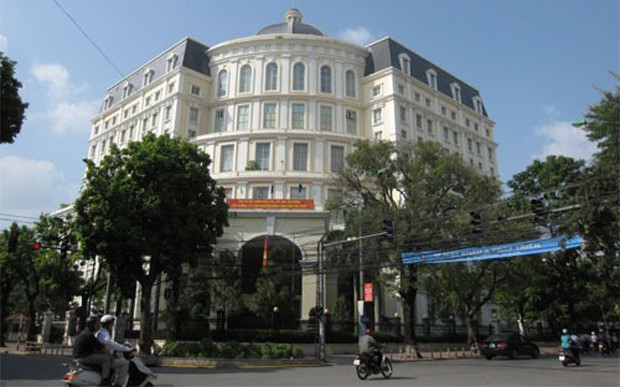 1. TỔNG CẦU
1.1. Một số giả định khi nghiên cứu về tổng cầu
GNP = NNP = Y
Giá cả cố định
Các hãng sản xuất kinh doanh có thể đáp ứng mọi nhu cầu của nền kinh tế
1. TỔNG CẦU
1.2. Các yếu tố cấu thành tổng cầu
	Khái niệm: Tổng cầu là tổng khối lượng hàng hóa, dịch vụ mà các tác nhân trong nền kinh tế dự kiến sẽ mua (có khả năng và sẵn sàng mua) tại mức giá chung đã cho, trong một thời kỳ nhất định, khi các yếu tố khác không đổi.
1. TỔNG CẦU
1.2. Các yếu tố cấu thành tổng cầu
	Các yếu tố cấu thành tổng cầu bao gồm:
Tiêu dùng (C)
Đầu tư tư nhân (I)
Chi tiêu của Chính phủ về mua sắm hàng hóa dịch vụ (G)
Xuất khẩu ròng (NX)
					AD = C + I + G + NX
1. TỔNG CẦU
1.3. Các mô hình tổng cầu
1.3.1. Mô hình tổng cầu trong nền kinh tế giản đơn
AD = C + I
1. TỔNG CẦU
1.3. Các mô hình tổng cầu
1.3.1. Mô hình tổng cầu trong nền kinh tế giản đơn
 Hàm tiêu dùng
Khái niệm: Tiêu dùng là toàn bộ chi tiêu hộ gia đình về mua sắm hàng hóa dịch vụ cuối cùng.
Nhân tố ảnh hưởng:
Thu nhập khả dụng
Hiệu ứng của cải
Giả thuyết về thu nhập thường xuyên và thu nhập dòng đời
1. TỔNG CẦU
1. TỔNG CẦU
C
Đồ thị hàm tiêu dùng
450
V
CV
E
C
F
Y
YV
1. TỔNG CẦU
Hàm tiết kiệm
Khái niệm: Hàm tiết kiệm phản ánh sự phụ thuộc của lượng tiết kiệm dự kiến với lượng thu nhập khả dụng mà hộ gia đình có được.
1. TỔNG CẦU
Hàm tiết kiệm
Phương trình:
MPS: Xu hướng tiết kiệm cận biên
Vì 0 < MPC < 1 nên 0 < MPS < 1
1. TỔNG CẦU
Hàm tiết kiệm
Đồ thị
C, S
450
V
CV
Y
YV
1. TỔNG CẦU
1. TỔNG CẦU
Hàm đầu tư
Đồ thị
Lý thuyết gia tốc:
Tốc độ thay đổi đầu tư chủ yếu do tốc độ thay đổi sản lượng quyết định.
I
Y
1. TỔNG CẦU
Mô hình tổng cầu và sản lượng cân bằng trong nền kinh tế giản đơn
1. TỔNG CẦU
Mô hình tổng cầu và sản lượng cân bằng trong nền kinh tế giản đơn
1. TỔNG CẦU
Mô hình tổng cầu và sản lượng cân bằng trong nền kinh tế giản đơn
AD
450
AD1 = C + I
E
Y1
Y
1. TỔNG CẦU
1. TỔNG CẦU
1.3.2. Mô hình tổng cầu trong nền kinh tế đóng
Hàm tiêu dùng:
1. TỔNG CẦU
1. TỔNG CẦU
1. TỔNG CẦU
1. TỔNG CẦU
Mô hình tổng cầu và sản lượng cân bằng trong nền kinh tế đóng
* Nhận xét
Số nhân chi tiêu và số nhân thuế có dấu ngược nhau
mt < m về giá trị tuyệt đối và nhỏ hơn MPC lần: 


Số nhân ngân sách cân bằng:  mt + m = 1
1. TỔNG CẦU
1. TỔNG CẦU
1. TỔNG CẦU
1. TỔNG CẦU
1. TỔNG CẦU
1. TỔNG CẦU
1.3.3. Mô hình tổng cầu trong nền kinh tế mở
Đặt:
m”: số nhân chi tiêu trong nền kinh tế mở
Đặt:
mt: số nhân thuế trong nền kinh tế mở
1. TỔNG CẦU
1.3.3. Mô hình tổng cầu trong nền kinh tế mở
*Nhận xét
m” < m’
m” phụ thuộc vào MPM

	Cơ chế tác động này phản ánh: hàng hoá nhập khẩu càng lớn có thể làm giảm sản lượng và mức việc làm trong nước
2. CHÍNH SÁCH TÀI KHÓA
2.1. Chính sách tài khóa với mục tiêu ổn định hóa nền kinh tế
2.1.1. Khái niệm và công cụ
Khái niệm: Chính sách tài khóa với mục tiêu ổn định hóa nền kinh tế là chính sách tài khóa khi mục tiêu của Chính phủ là đưa sản lượng cân bằng về mức sản lượng tiềm năng.
Công cụ: Thuế và chi tiêu
2. CHÍNH SÁCH TÀI KHÓA
2.1. Chính sách tài khóa với mục tiêu ổn định hóa nền kinh tế
2.1.2. Cơ chế truyền dẫn của chính sách tài khóa
Trường hợp 1: Y > Y* (nền kinh tế tăng trưởng nóng)


Trường hợp 2: Y < Y* (nền kinh tế suy thoái)
2. CHÍNH SÁCH TÀI KHÓA
2.1. Chính sách tài khóa với mục tiêu ổn định hóa nền kinh tế
2.1.2. Cơ chế truyền dẫn của chính sách tài khóa
AD
450
AD2
E2
AD
AD1
E1
Y
Y1
Y2
Y*
2. CHÍNH SÁCH TÀI KHÓA
2.1. Chính sách tài khóa với mục tiêu ổn định hóa nền kinh tế
2.1.3. Chính sách tài khoá trong thực tiễn
Tính bất định
Tính miễn cưỡng của các nhu cầu tự định
Tính chậm trễ về mặt thời gian
Lo ngại về thâm hụt NSNN
2. CHÍNH SÁCH TÀI KHÓA
2.1. Chính sách tài khóa với mục tiêu ổn định hóa nền kinh tế
2.1.4. Các nhân tố tự động ổn định
Thuế luỹ tiến
Trợ cấp thất nghiệp
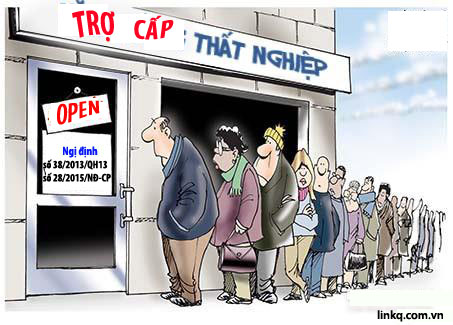 2. CHÍNH SÁCH TÀI KHÓA
2.2. Ngân sách nhà nước
2.2.1. Một số khái niệm cơ bản
2.2.2. Phân loại thâm hụt ngân sách nhà nước
2.2.3. Chính sách tài khóa cùng chiều và chính sách tài khóa ngược chiều
2.2.4. Thâm hụt ngân sách và thoái giảm đầu tư
2.2.5. Các biện pháp tài trợ thâm hụt ngân sách nhà nước
2. CHÍNH SÁCH TÀI KHÓA
2.2. Ngân sách nhà nước
2.2.1. Một số khái niệm cơ bản
	Ngân sách nhà nước (NSNN) là tổng các kế hoạch hàng năm về chi tiêu và thu nhập của Chính phủ.
B = G – T
B < 0: Thặng dư NSNN
B = 0: NSNN cân bằng
B > 0: Thâm hụt NSNN
2. CHÍNH SÁCH TÀI KHÓA
2.2. Ngân sách nhà nước
2.2.2. Thâm hụt ngân sách
Thâm hụt ngân sách thực tế
Thâm hụt ngân sách cơ cấu
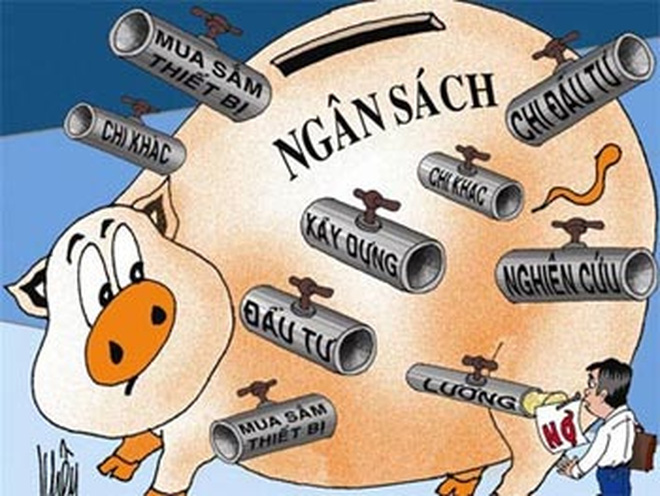 2. CHÍNH SÁCH TÀI KHÓA
2.2. Một số vấn đề về thâm hụt ngân sách nhà nước
2.2.2. Thâm hụt ngân sách nhà nước
Thâm hụt ngân sách chu kỳ: là thâm hụt ngân sách bị động do tình trạng của chu kỳ kinh doanh. Thâm hụt chu kỳ bằng hiệu số của thâm hụt thực tế và thâm hụt cơ cấu.
- Thâm hụt ngân sách cơ cấu
Thâm hụt ngân sách chu kỳ
= Thâm hụt ngân sách thực tế
2. CHÍNH SÁCH TÀI KHÓA
2.2. Một số vấn đề về thâm hụt ngân sách nhà nước
2.2.3. Chính sách tài khóa cùng chiều và chính sách tài khóa ngược chiều
Chính sách tài khóa cùng chiều
                      Mục tiêu: B = 0
Chính sách tài khoá cùng chiều ngược chiều
	       Mục tiêu: Y = Y*
2. CHÍNH SÁCH TÀI KHÓA
2.2.4. Thâm hụt ngân sách và thoái giảm đầu tư
      
- Nghịch lý của khuyến khích đầu tư: 	
	Lãi suất cao không khuyến khích đầu tư, nhưng sản lượng cao hơn kích thích đầu tư (theo lý thuyết gia tốc).
 Hiện tượng thoái giảm hoàn toàn: đây là trường hợp cực đoan nhất của thoái giảm khi mà phản ứng tiền tệ là quá mạnh.
2. CHÍNH SÁCH TÀI KHÓA
2.2.5. Các biện pháp tài trợ thâm hụt ngân sách nhà nước
Vay nợ
Vay nợ trong nước
Vay nợ nước ngoài
Sử dụng quỹ dự trữ ngoại hối
In tiền
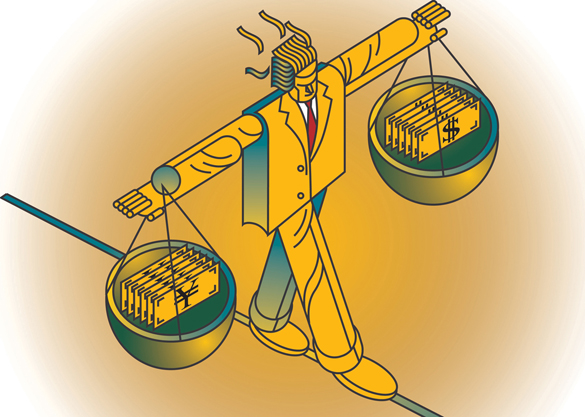